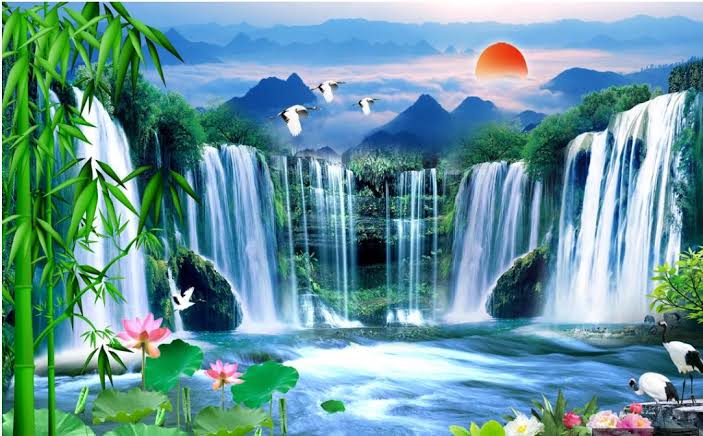 Welcome
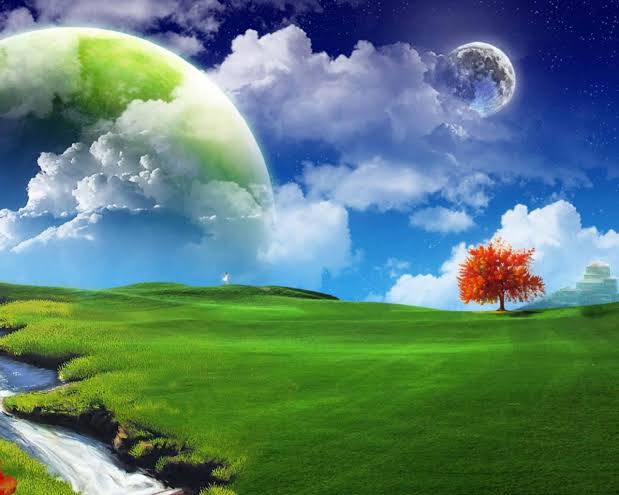 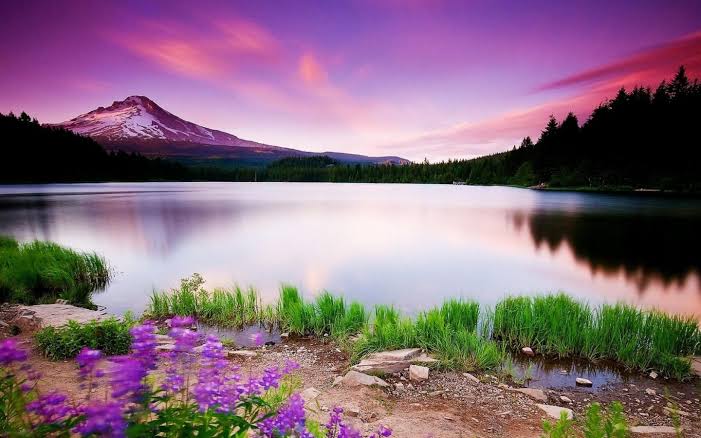 Teacher's Identity
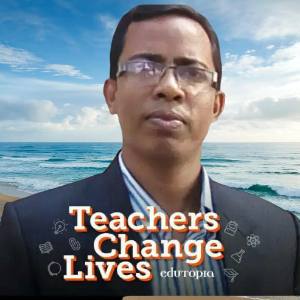 Md.Abdur Razzak
Assistant Teacher(English)
Satgram Akota High School
Baniachang,Hobiganj
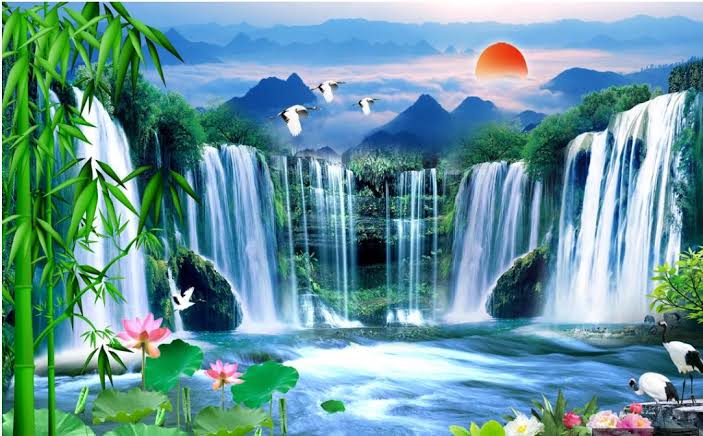 Look at the the following sentences.
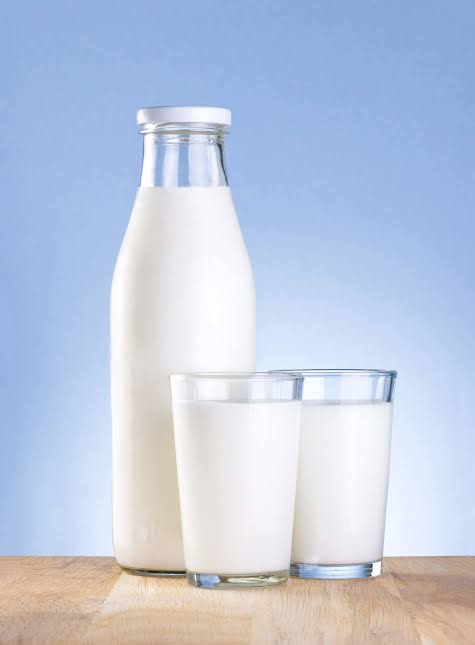 How white milk is!
Milk is very white.
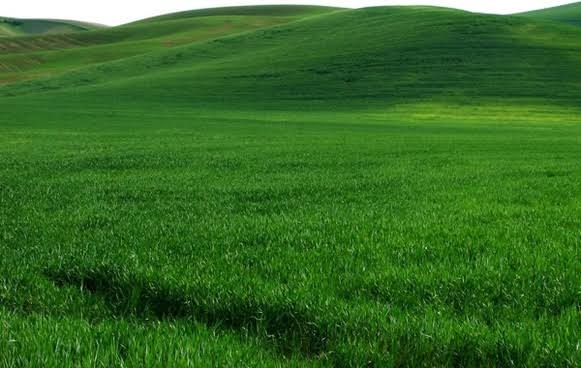 How green the field is!
The field is very green.
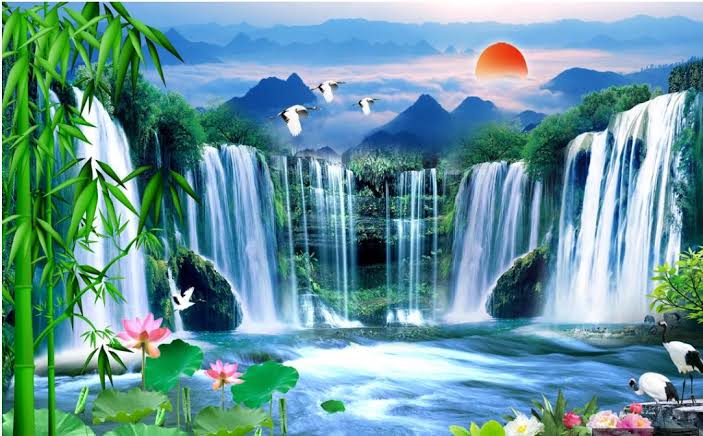 What kind of change do you notice in the above sentences?
Exclamatory to Assertive
So today our lesson is on-
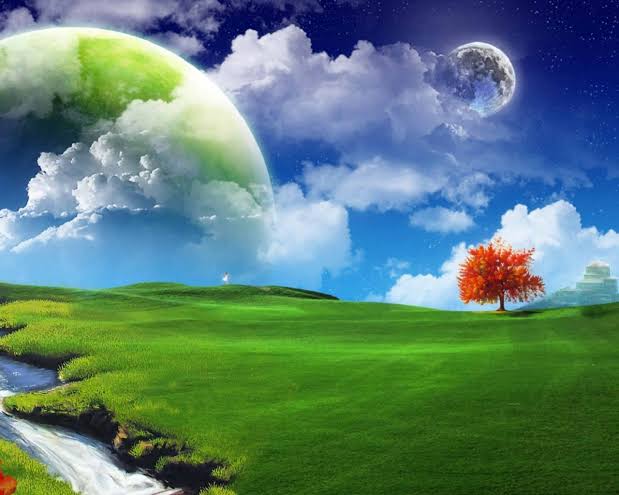 Exclamatory to Exclamatory
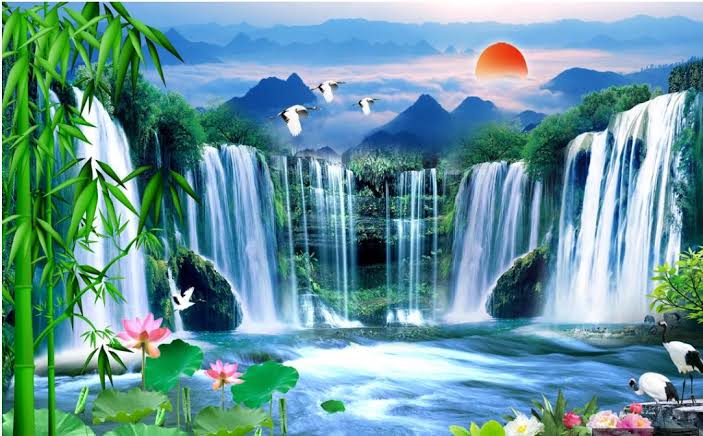 Class Introduction
Class: Ten
Subject: English grammar & Composition
Unit:Nine
Topic: Exclamatory to Assertive
Time:45 minutes
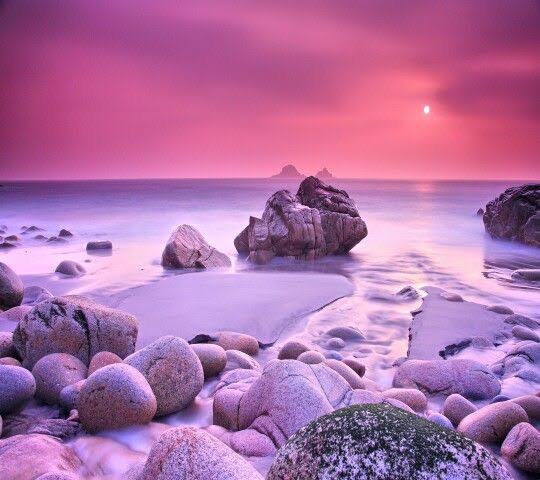 Learning Outcome
By the end of the lesson, the learners will be able to transform exclamatory sentences with-  

"how" into assertive sentences.
"what a" into assertive sentences.
" if/would that"  into assertive sentences.
"hurrah!" into assertive sentences.
"alas!" into  assertive sentences.
"fie" into assertive sentences.
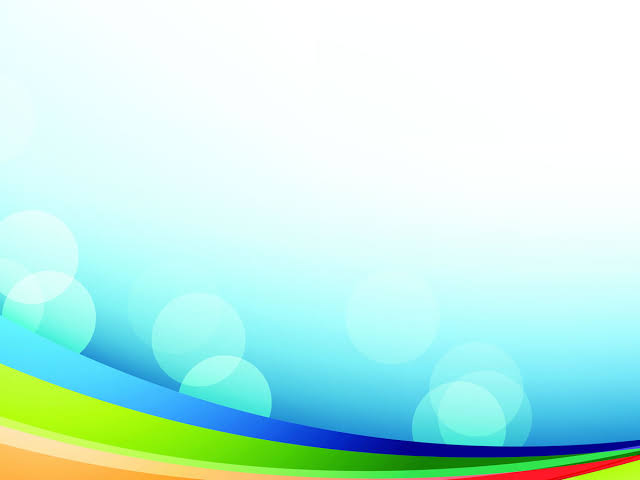 Notice the following sentences
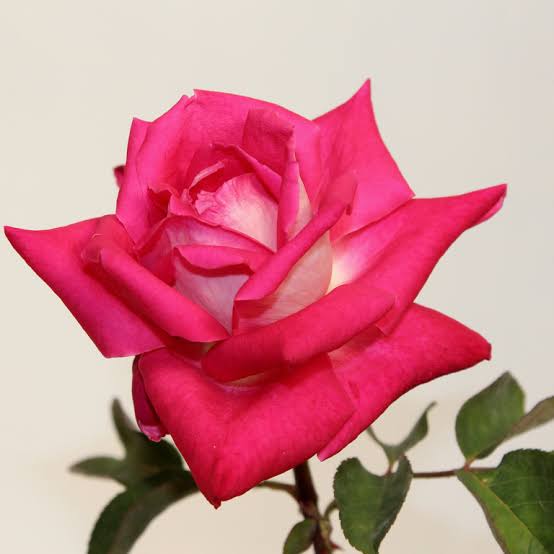 How
beautiful the flower is!
beautiful
The  flower is
very
How
in an exclamatory sentence,
If we get
Subject+ verb+ very+ adjective.
we should write
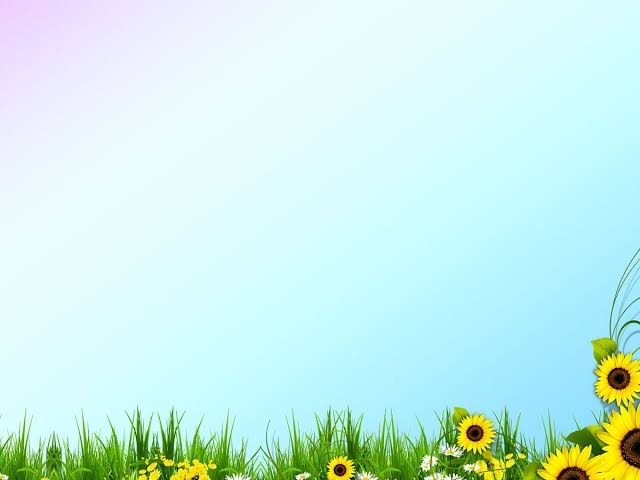 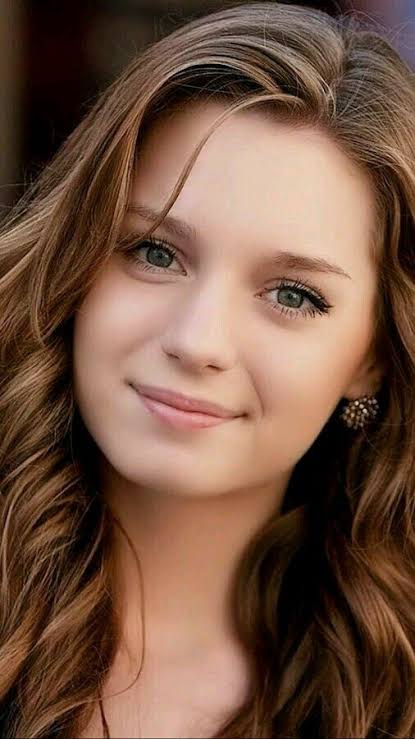 Let's practise
How beautiful Rakhi is!(assertive)
Rakhi is very beautiful.
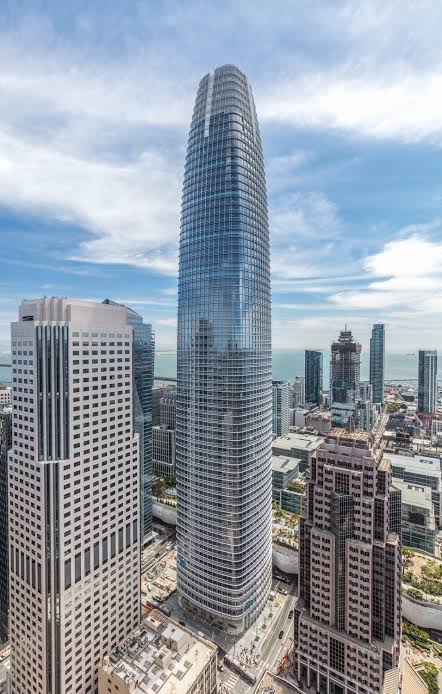 How big the building is!(assertive)
The building is very big.
How contagious COVID 19 is!(Assertive)
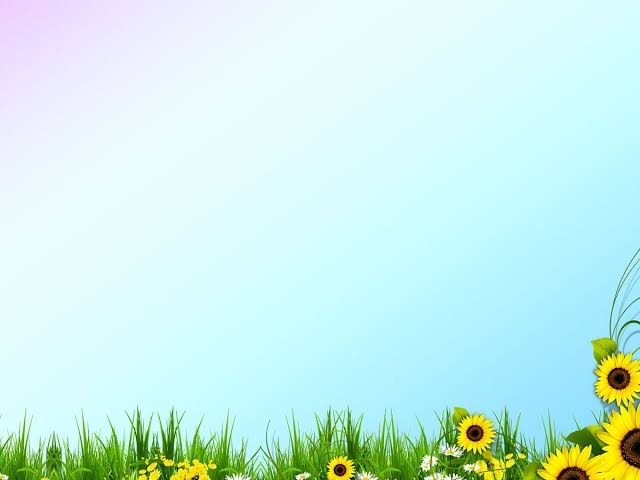 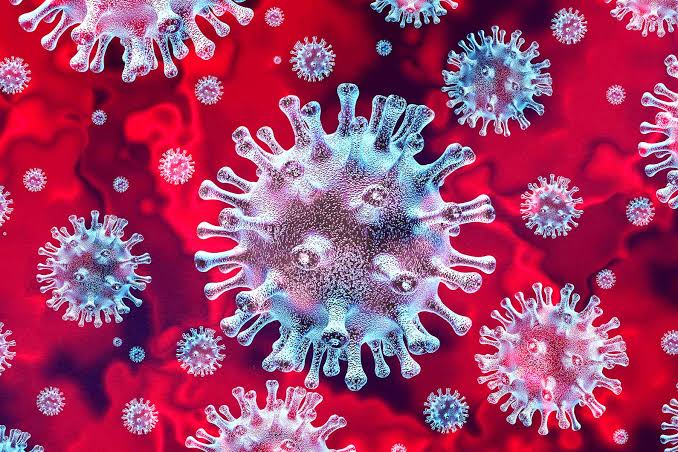 COVID 19 is very contagious.
How fat the man is!(Assertive)
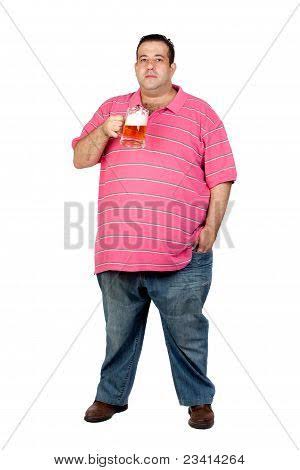 The man is very fat.
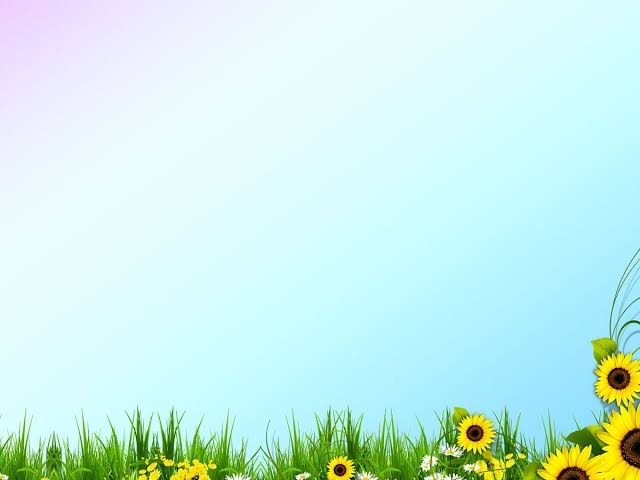 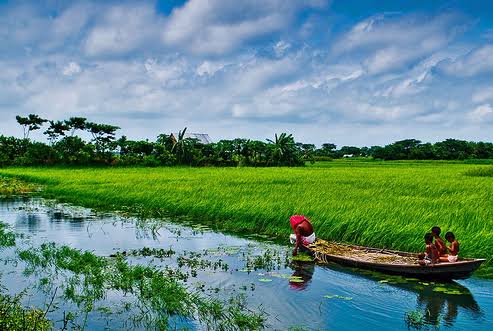 Notice the following sentence.
What a
beautiful country Bangladesh is!
a very
beautiful country.
Bangladesh is
If we get
in an exclamatory sentence,
What a
we should write
Subject+ verb +a very+ adjective+ noun.
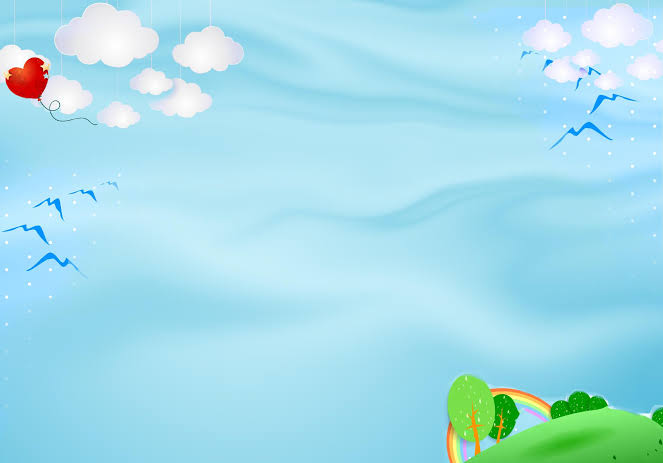 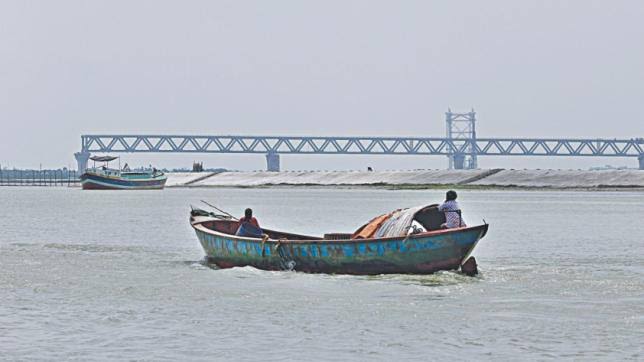 Let's practise
What a big river the Padma is!(Assertive)
The Padma is a very big river.
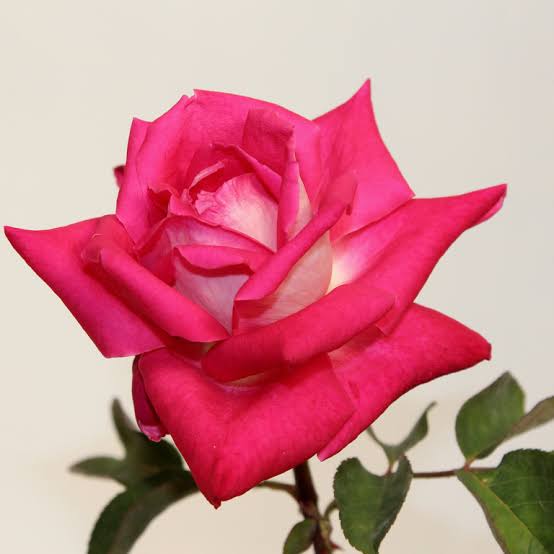 What a beautiful flower the rose is!(Exclamatory)
The rose is a very beautiful flower.
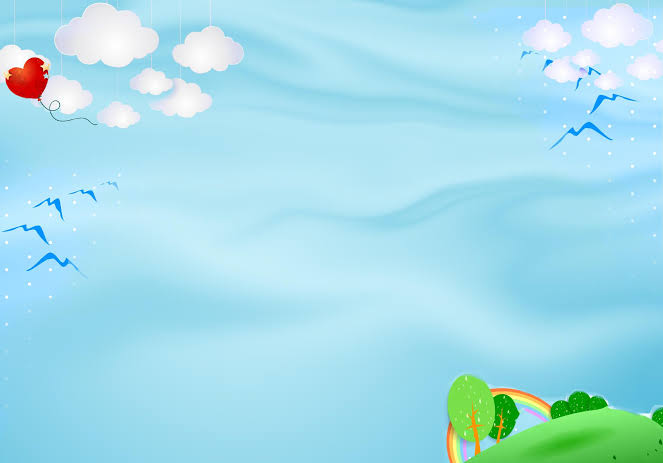 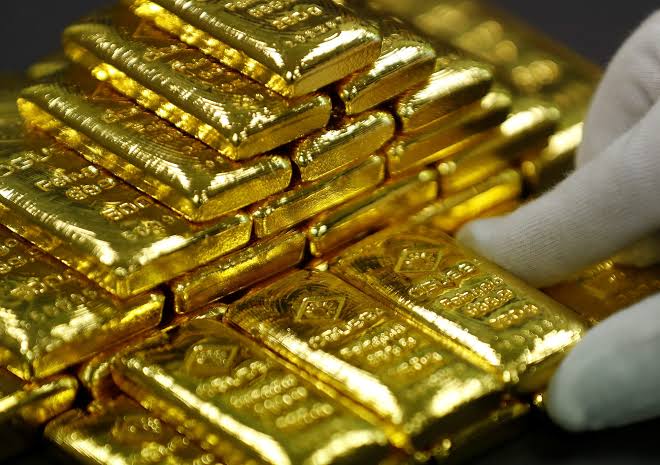 What a precious metal gold is!(Assertive)
Gold is a very precious metal.
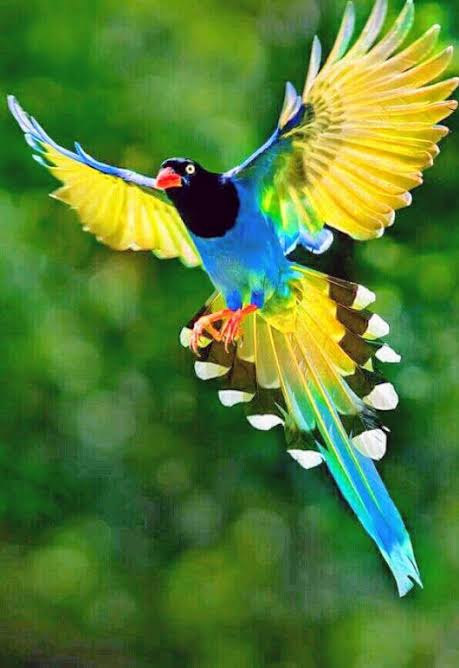 What a beautiful bird it is!(Assertive)
It is a very beautiful bird.
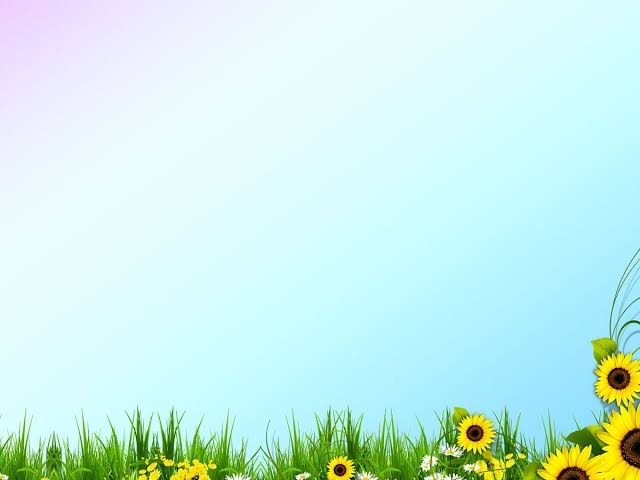 Notice the following sentence
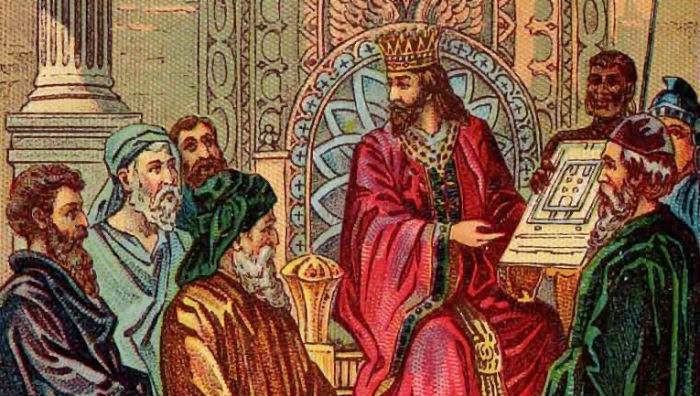 If
I were a king!(Assertive)
I wish
I were a king.
If/Would that/O that
If we get
in an Exclamatory sentence
We should write
I wish+Subject+could/were
for making an Assertive sentence
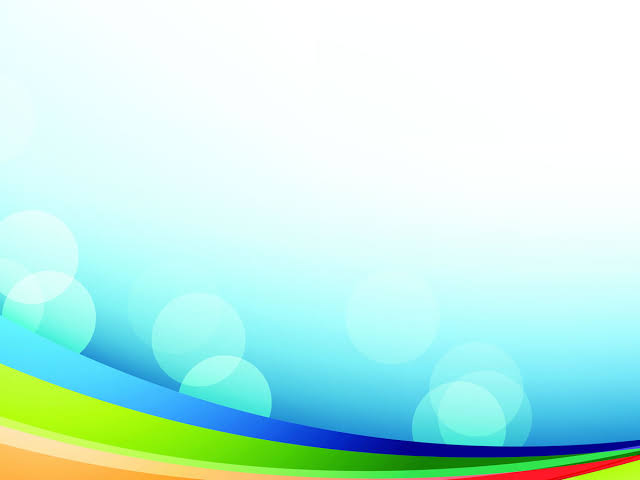 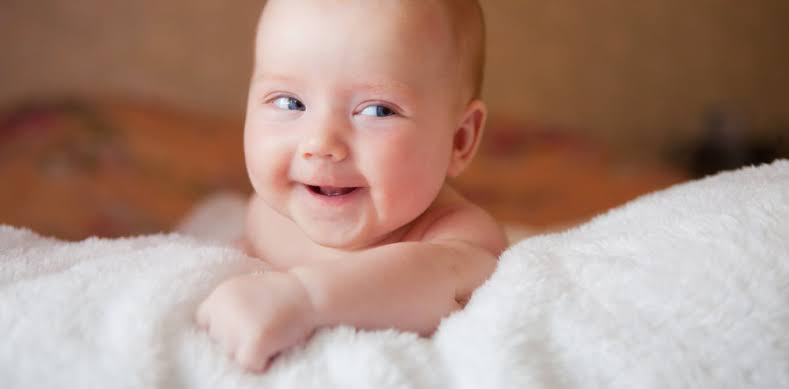 Let's practise
If I could be a child again!(Assertive)
I wish  I could be a child again.
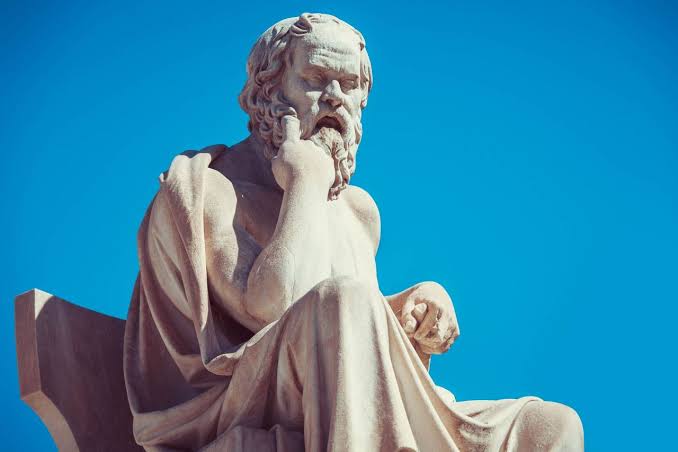 If I could be a philosopher like Socrates!(Assertive)
I wish I could be a philosopher like Socrates.(Exclamatory)
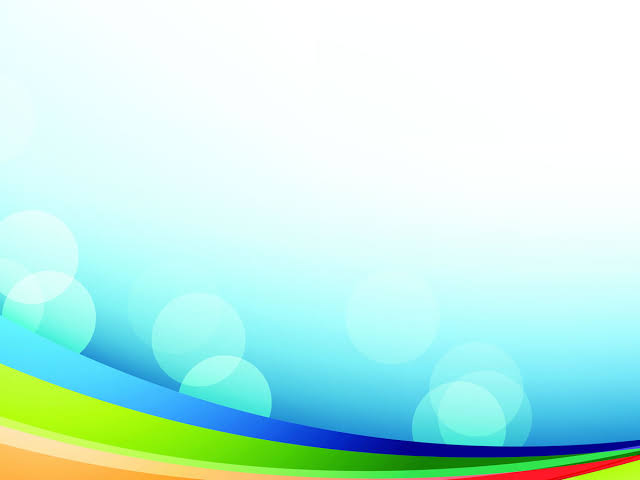 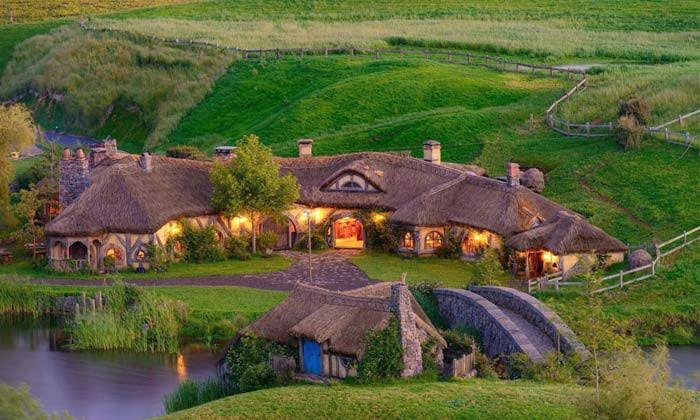 If/Would that I could go to my village!(Assertive)
I wish I could go to my village.
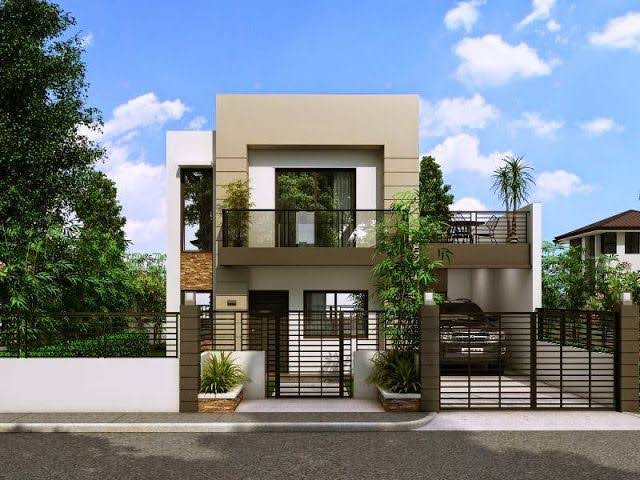 If /Would that I could enter the house!(Assertive)
I wish I could enter the house.
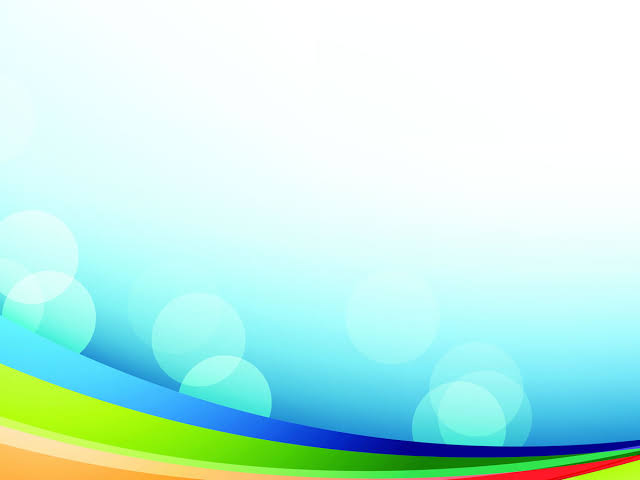 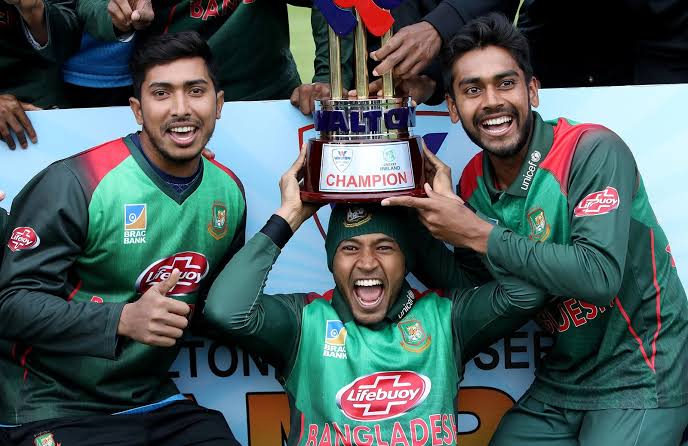 Notice the following sentence
Bangladesh has won the cup.(Assertive)
Hurrah!
It is a matter of joy that
Bangladesh has won the cup.
Hurrah!+Extension.
If we get
in Exclamatory sentence
It is a matter of joy that+Subject+verb+Extension.
We should write,
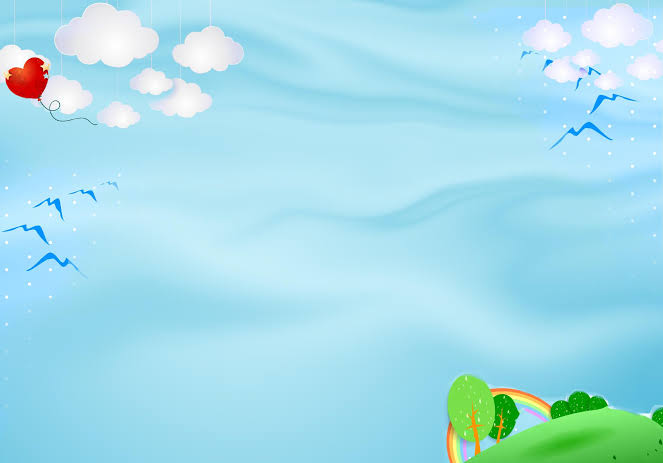 Let's practise
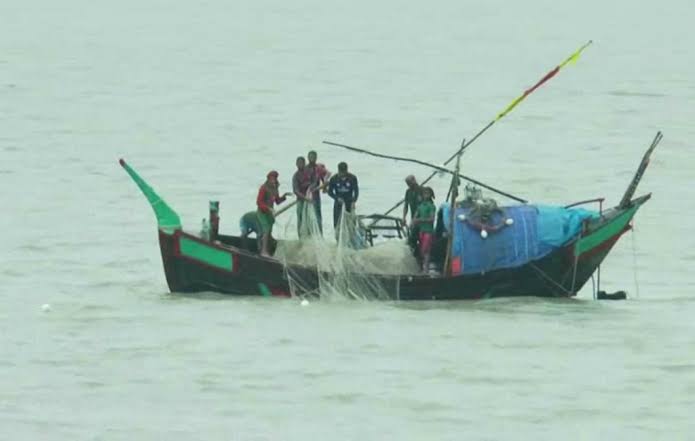 Hurrah! Bangladesh has got many resources.
1.It is a matter of joy that  Bangladesh has  got many resources.
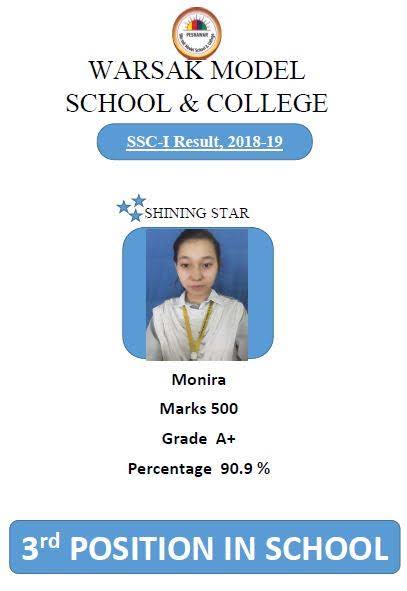 Hurrah! Monira has got A+.
2.It is a matter of joy that Monira  has got A+.
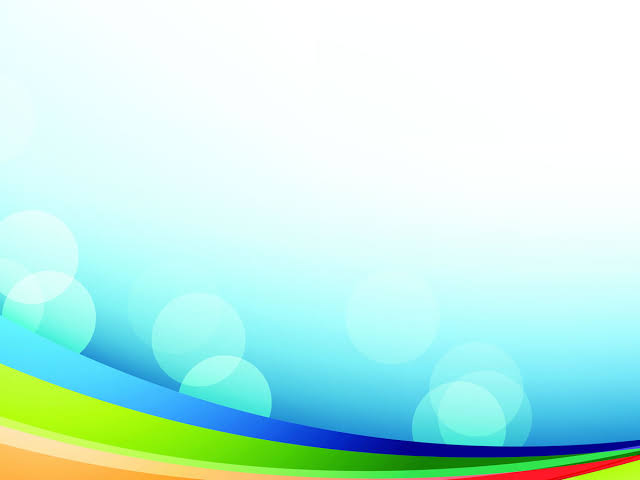 Notice the following sentence
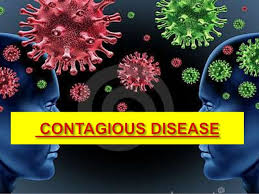 Alas!
Contagious diseases are increasing
It is a matter of sorrow that
contagious diseases are increasing.
If we get,
in exclamatory sentence
Alas!
We should write
It is a matter of sorrow that
for making assertive sentences.
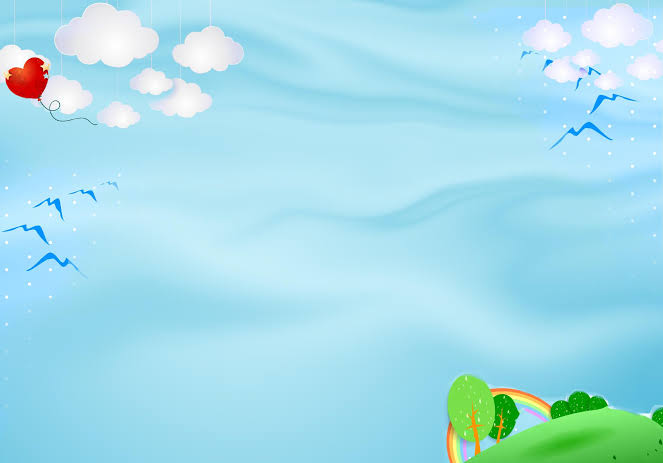 Let's practise
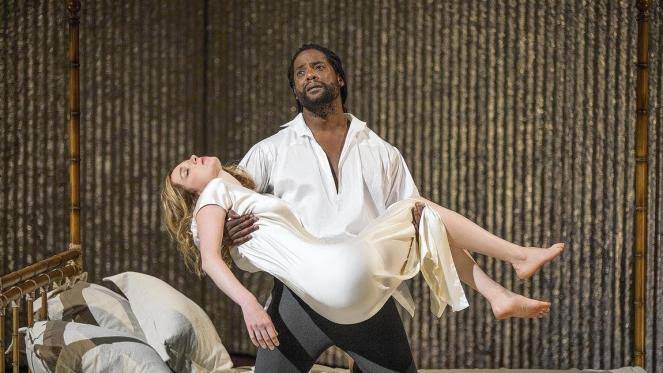 Alas! I am undone.
It is a matter of sorrow that I am undone.
Alas!It is deep night.
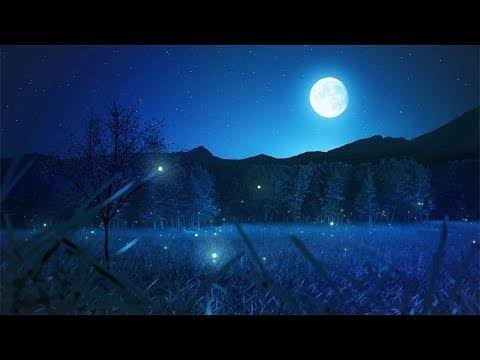 It is a matter of sorrow that it is deep night.
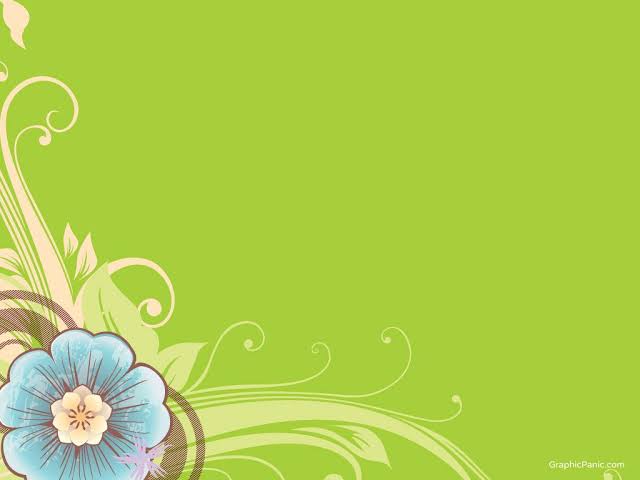 Notice the following sentence.
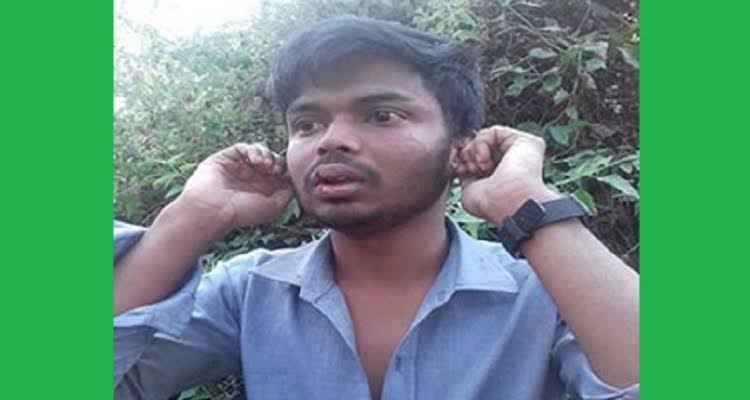 Fie!
He is a lier.
It is a matter of shame that
he is a lier.
Fie+!
If we get
in an Exclamatory sentence
We should write
It is a matter of shame that+subject+verb+extension.
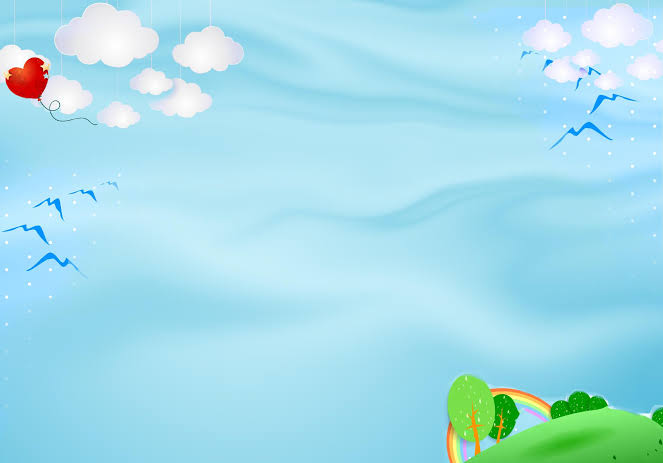 Let's practise
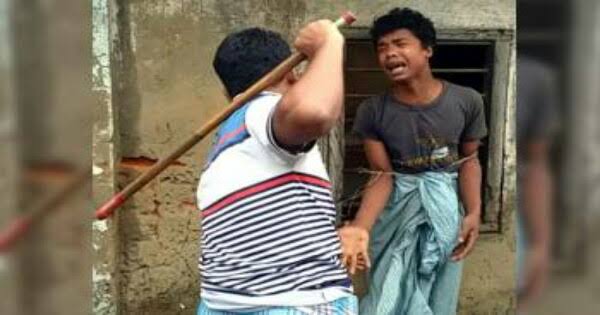 Fie! He is a theif.
It is a matter of shame that he is a theif.
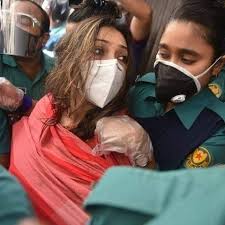 Fie ! She is a corrupter.
It is a matter of shame that she is a corrupter.
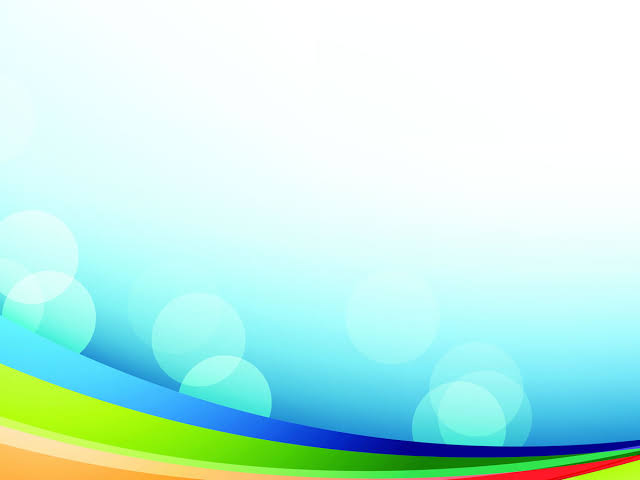 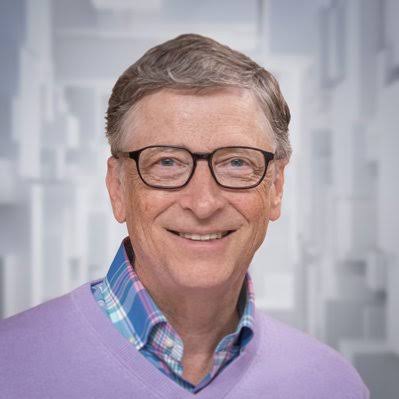 Evaluation
1.If I were a millionaire!(Assertive)
I wish I were a millionaire.
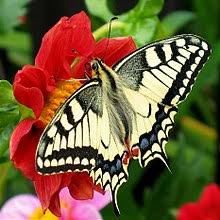 2.How beautiful the butterfly is!
The butterfly is very beautiful.
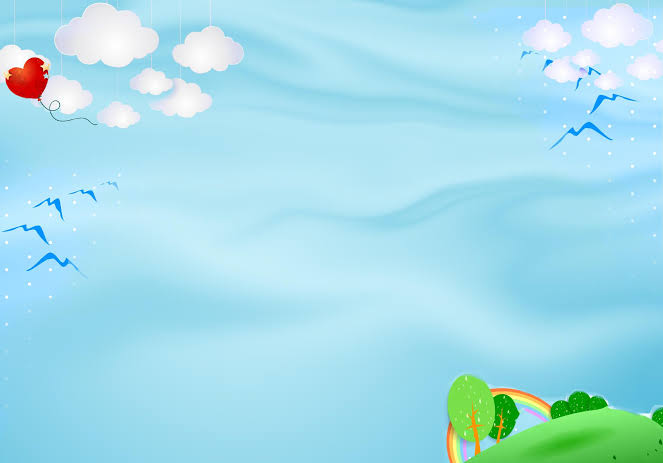 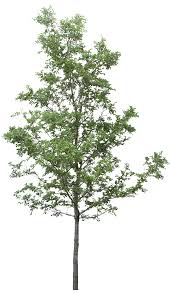 3.What a tall tree it is!(Assertive)
It is a very tall tree.
4.Fie ! He is a criminal.(Assertive)
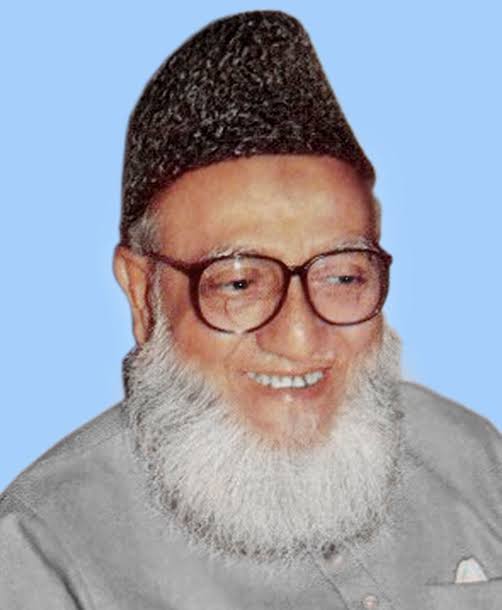 It is a matter of sorrow that he is a lier.
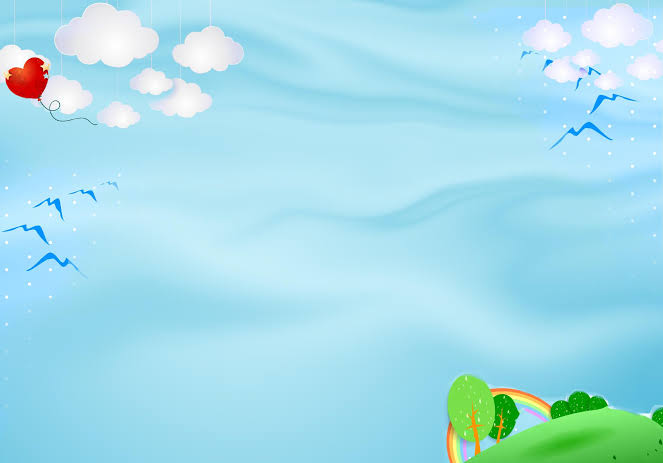 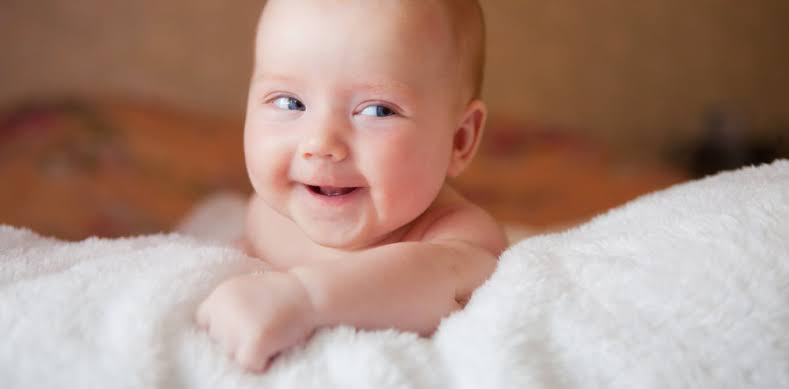 5.Would that I could be a child again!(Assertive)
I wish I could be a child again.
6.Hurrah! Bangladesh is developing day by day.(Assertive)
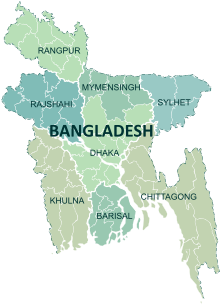 It is matter of joy that Bangladesh is developing day by day.
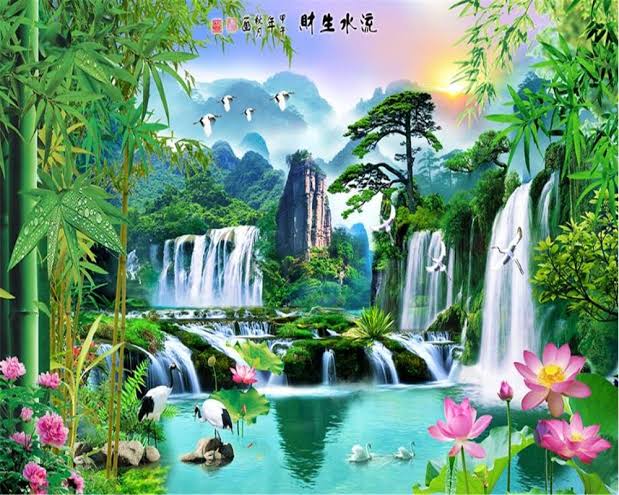 Homework
Write 5 Exclamatory sentences about yourself by using "how", "What a","if/would that","Alas","Hurrah","Fie" and transfer them into assertive sentences.
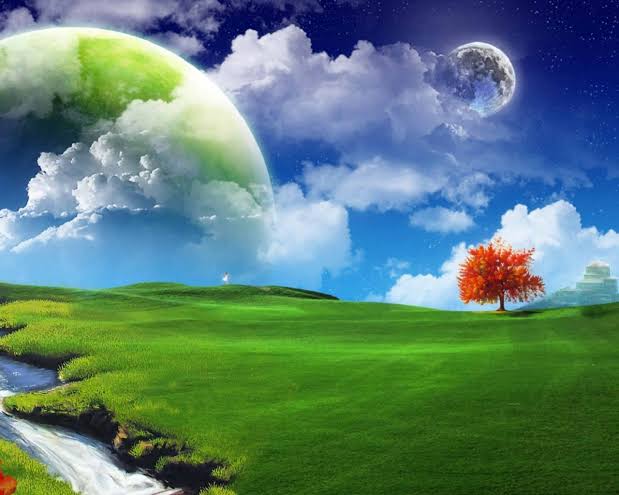 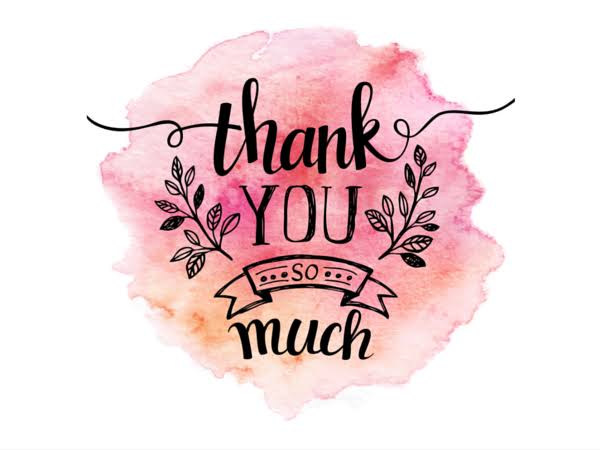 Acknowledgement
We would like to express our cordial gratitude to the  Ministry of Education, Directorate of Secondary & Higher Education, NCTB, A2i and the panel of honorable editors ( Md. Jahangir Hasan, Assistant Professor (English) TTC, Rangpur, Ranjit Poddar, Associate Professor (English) TTC, Dhaka, and Urmila Khaled, Assistant Professor (English) TTC, Dhaka, to enrich the contents.